EJE CAFETERO
Eje Cafetero, siendo un lugar con mucho crecimiento y belleza natural donde se destaca mas por sus fincas
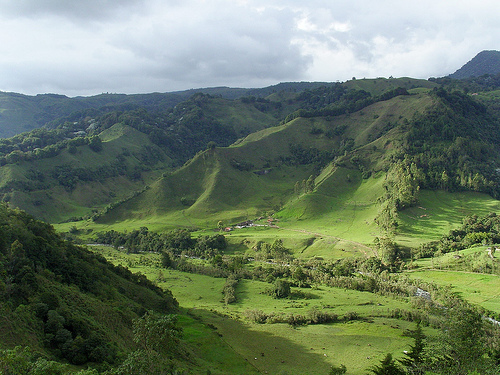 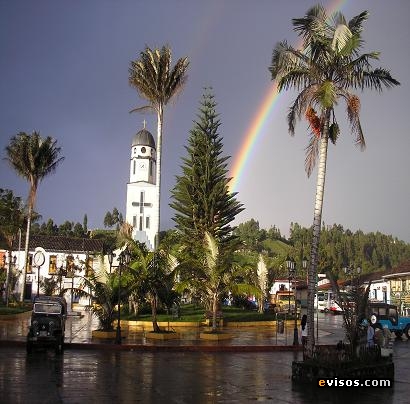 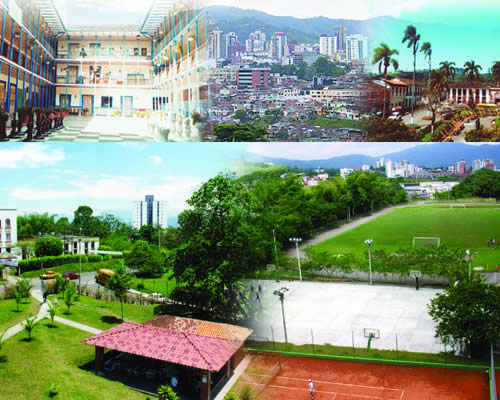 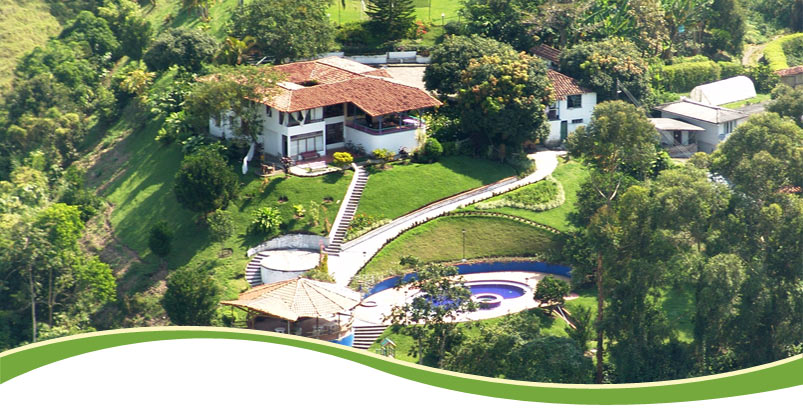 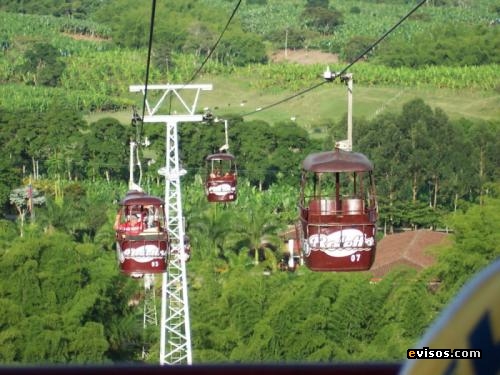 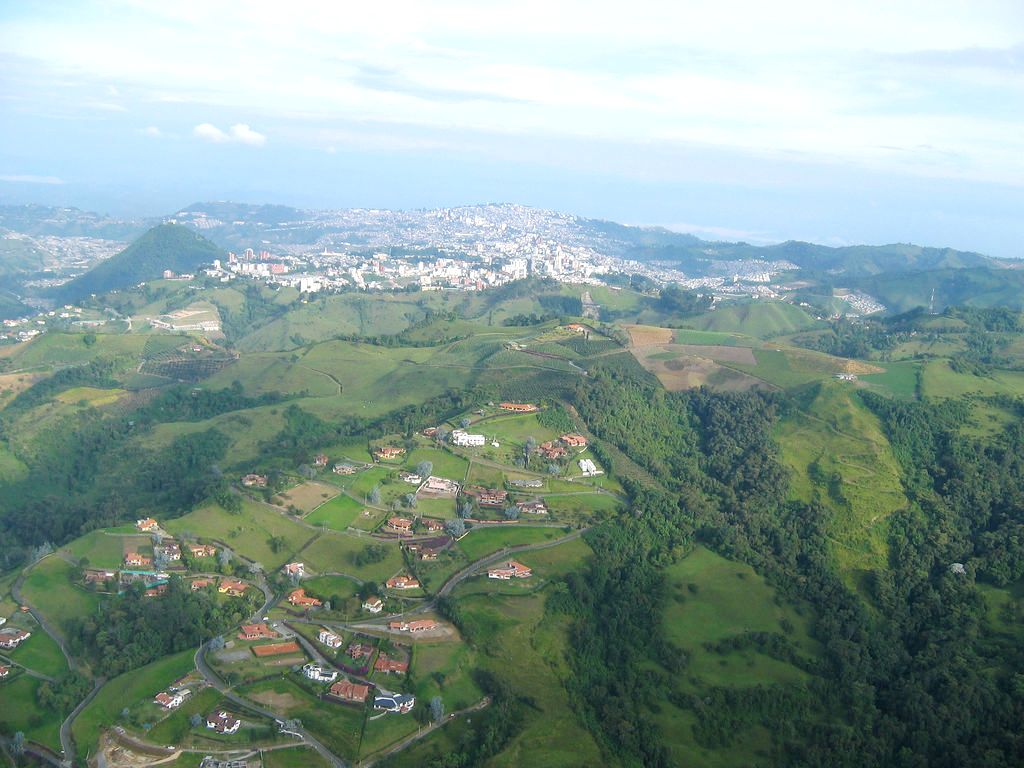